Lévriers& Compagnie
59 rue des groies
17230 Charron
06.08.27.56.25
cibool@orange.fr
www.levriers-co.fr
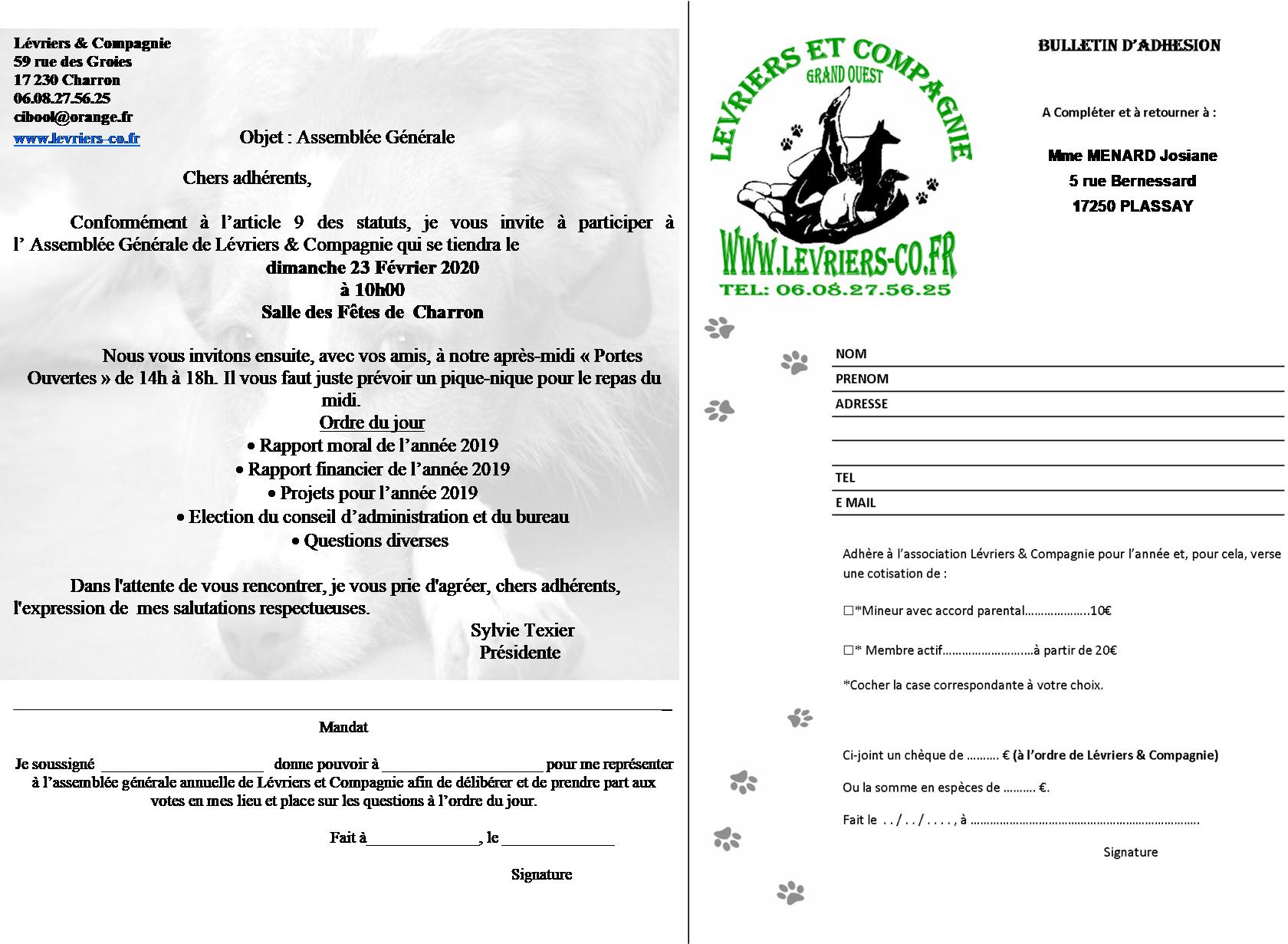 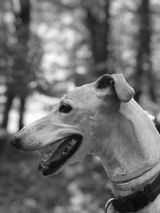 Lévriers & Compagnie
      59 rue des groies
        17230 Charron
Objet : Assemblée Générale
Chers adhérents,
Conformément à l’article 9 des statuts, nous vous invitons à participer à l’assemblée Générale de Lévriers & Compagnie qui se tiendra le : 		Samedi 3 avril 2021 à 14H
		Salle des Fêtes de Charron

Ordre du jour
Rapport moral de l’année 2020
Rapport financier de l’année 2020
Projet pour l’année 2021
Election du conseil d’administration et du bureau
Questions diverses

Suite aux événements exceptionnels dû à la Covid nous ne pourrons pas accueillir plus de 30 personnes.
Merci de nous notifier votre présence au plus tôt. 

Dans l’attente de vous rencontrer, nous vous prions d’agréer, chers adhérents,
L’expression de nos salutations respectueuses.
Mandat
Je soussigné _____________ donne pouvoir à ___________ pour me représenter
À l’assemblée Générale annuelle de Lévriers et Compagnie afin de délibérer 
et prendre part aux votes en mes lieu et place sur les questions à l’ordre du jour.
Fait à _________, le ___/___/___
Signature